Getting Started with
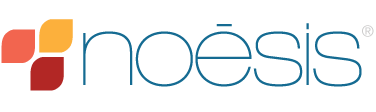 EMPLOYEE Training
Contents
WELCOME
The Noesis Marketplace
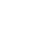 Noesis – Standard Service
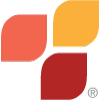 Noesis – Premium Service
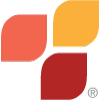 Lender Portal
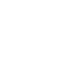 Borrower Portal (Coming Soon)
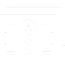 [Speaker Notes: [ID:Agenda]]
Integrated, Cloud-Based Platform
THE NOESIS MARKETPLACE
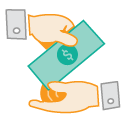 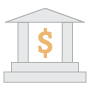 Building Equipment Vendors
BuildingOwners
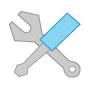 Lenders
Apply online and get matched up to lender withbest terms
Website for sales proposalswith Payment Options
See steady flow of deals thatmatch loan criteria
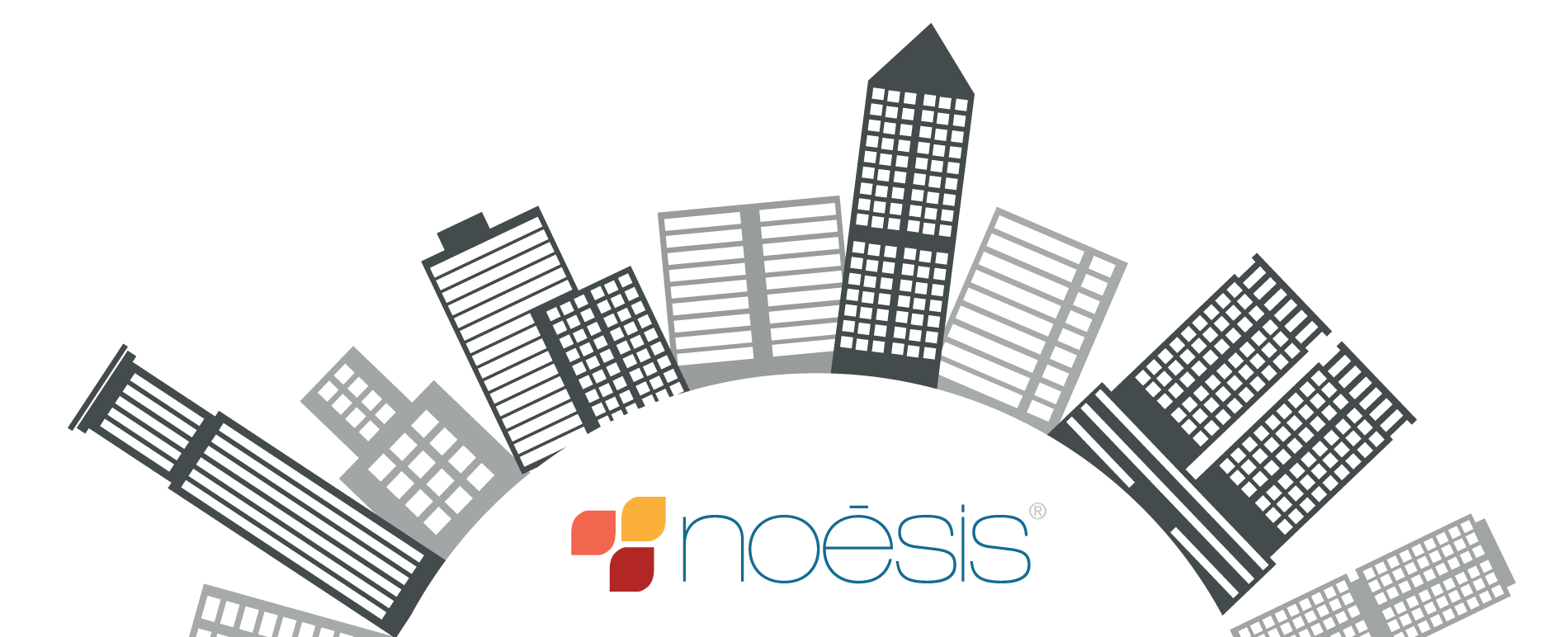 Noesis – Standard Service
What is it?
Our standard service for building equipment vendors includes a single payment package Payment Advantage for Building Equipment. Once registered, vendors log-in to Noesis and calculate monthly payment options, download payment package info sheets, and share online credit applications with customers.
DO NOT USE:
www  Base  Freemium
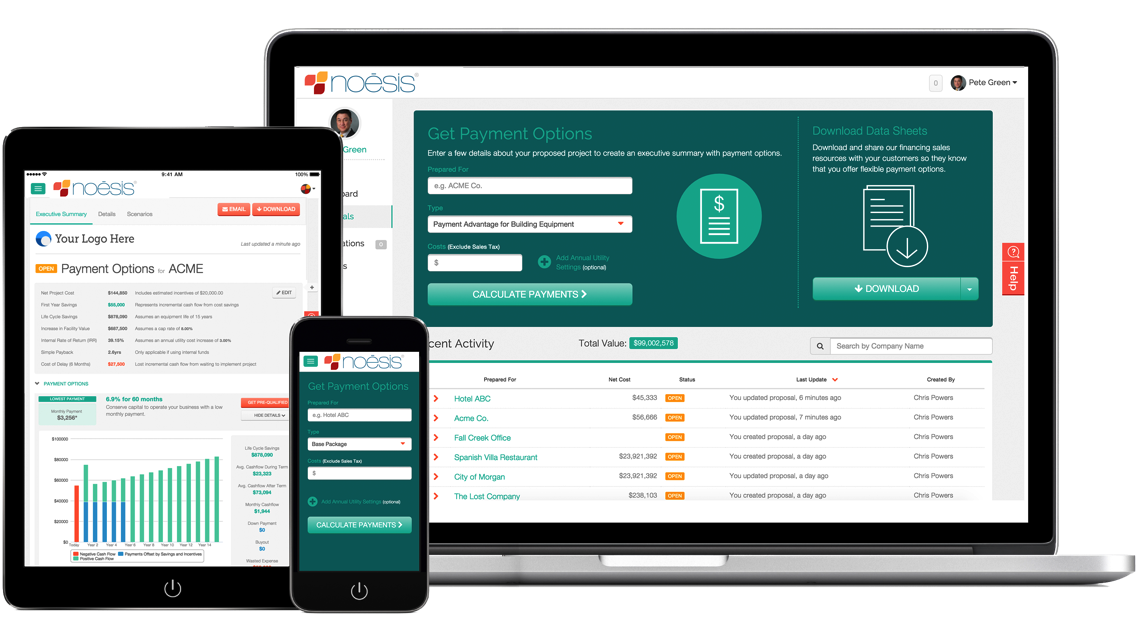 [Speaker Notes: Make website secondary and service primary]
Noesis – Premium Service
What is it?
Our premium service is a customized finance program plan that include payment packages for a specific line of business and sales promotions. Once registered, vendors log-in to their customized website and calculate monthly payment options, download payment package info sheets, and share online credit applications with customers.
DO NOT USE:
Garden  White Label   Portal
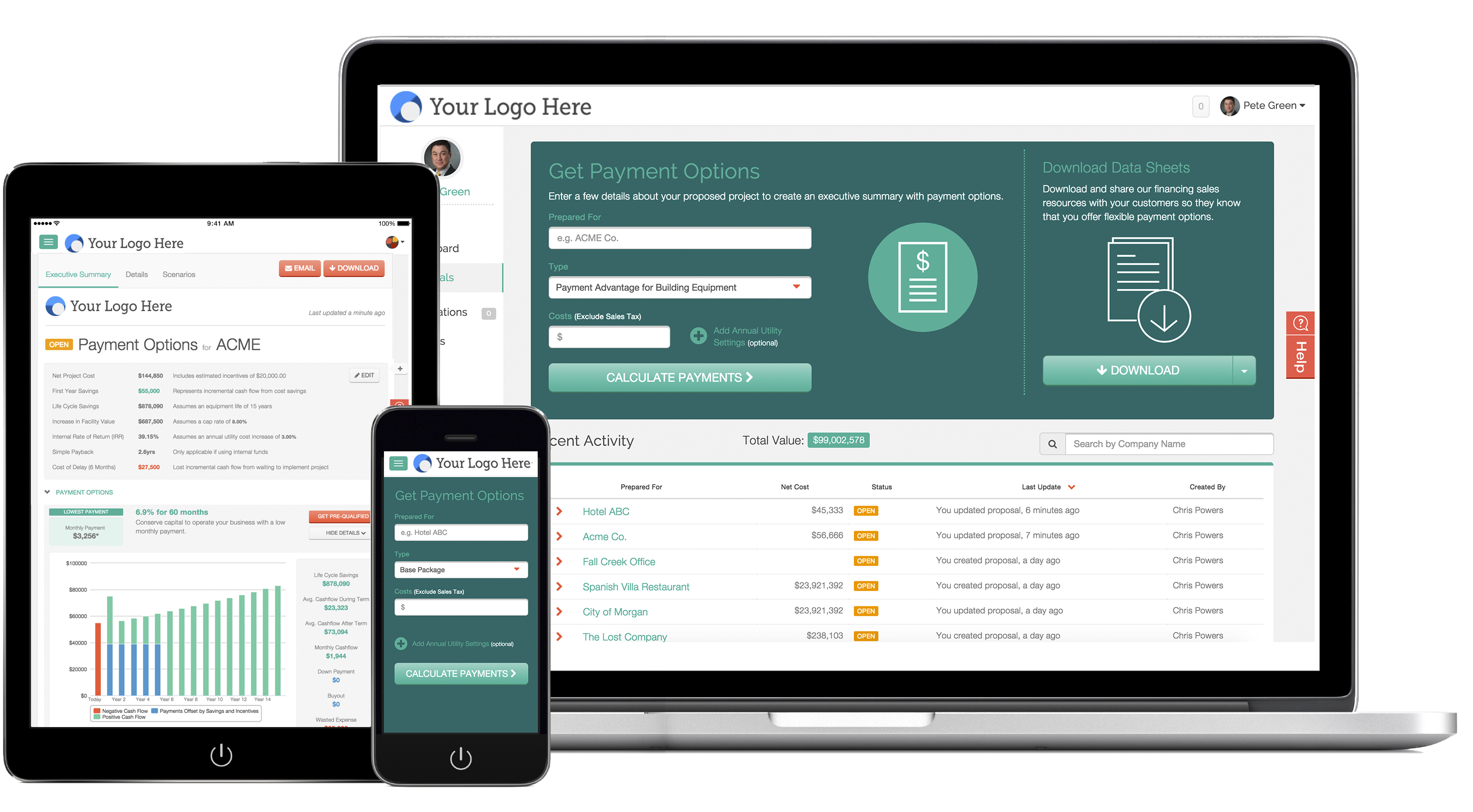 What’s Included Before Credit Submittal
NOESIS PLATFORM
Sales Tools
Noesis provides customized sales tools such as the payment package info sheet and badge so you can let your customers know you offer payment options. 
DO NOT USE: 
Finance Data Sheet (FDS)
Payment Calculator
Enter costs and savings (optional) to get an executive summary that includes our customized monthly payment options and investment analysis. Attach to existing project and share.
DO NOT USE: 
Executive Business Case (EBC)
Efficiency Business Proposal (EBP)
One Pager  Proposal

Vendor Project Webpage
Where a vendor finds the Payment  Calculator, manages projects entered, shares projects with co-workers and customers, shares online credit application. 
DO NOT USE: 
Developer Portal

Customer Project Webpage
SAVINGS ONLY Follow-up by emailing your customer an online version of the investment analysis. Your customer can compare cash flows of different payment options and apply for credit through the online credit application. 
DO NOT USE:  
Borrower Landing Page
3rd Party Investment Analysis 
SAVINGS ONLY Optionally, Noesis can present our detailed investment analysis alongside you and your customer. 
DO NOT USE:  3IA
Project Pipeline Dashboard
VENDOR MANAGEMENT ONLY The dashboard used to display the status of their company’s projects.  Includes statuses such as Credit Not Submitted, Final Costs Needed, Credit Submitted, Credit Approved, Credit Rejected.
DO NOT USE:  
VP Dashboard
Admin View
Online Credit Application
Once your customer shows interest in payment options, email the online credit application. The application takes 3 minutes and approval times are within 48 hours.
DO NOT USE: 
Financing App
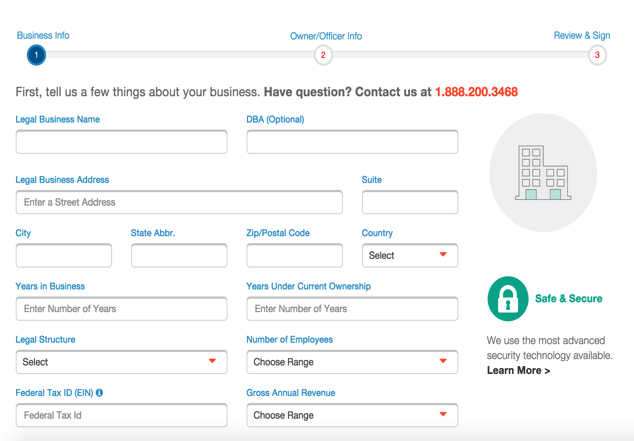 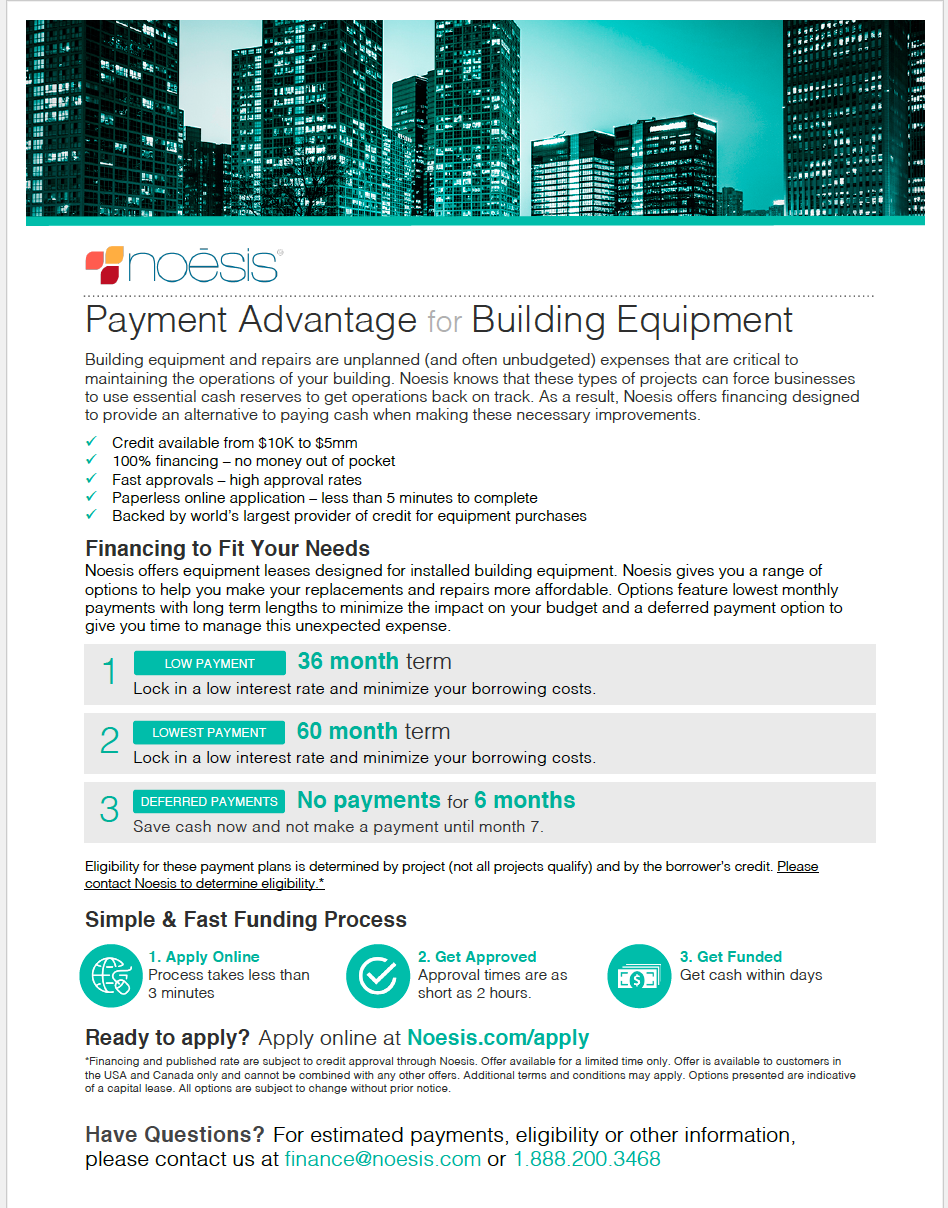 [Speaker Notes: Do we need to include Standard vs Base Credit Project Package, Credit Products Project Pipeline Dashboard, 3IA, Approved Credit Terms Email, Final Cost Breakdown?
----- Meeting Notes (2/22/16 09:43) -----
Sales Tools 
Payment Packages > Payment Options
----- Meeting Notes (2/22/16 10:05) -----
Move Follow-up into second step Present and add 3IA

Customer Project Webpage]
What’s Included After Credit Submittal
NOESIS PLATFORM
To Vendor
Once credit is submitted, an email is sent requesting the final project costs.
To Vendor
Once final costs are entered and credit team works with lenders to approve the credit, an email with the Final Cost Breakdown is sent the vendor.
To Borrower (COMING SOON)
Once final costs are entered and credit team works with lenders to approve the credit, an email of Approved Payment Terms is sent to borrower.
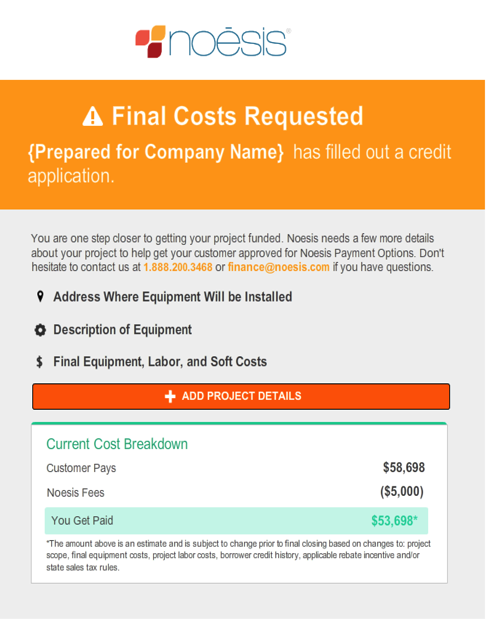 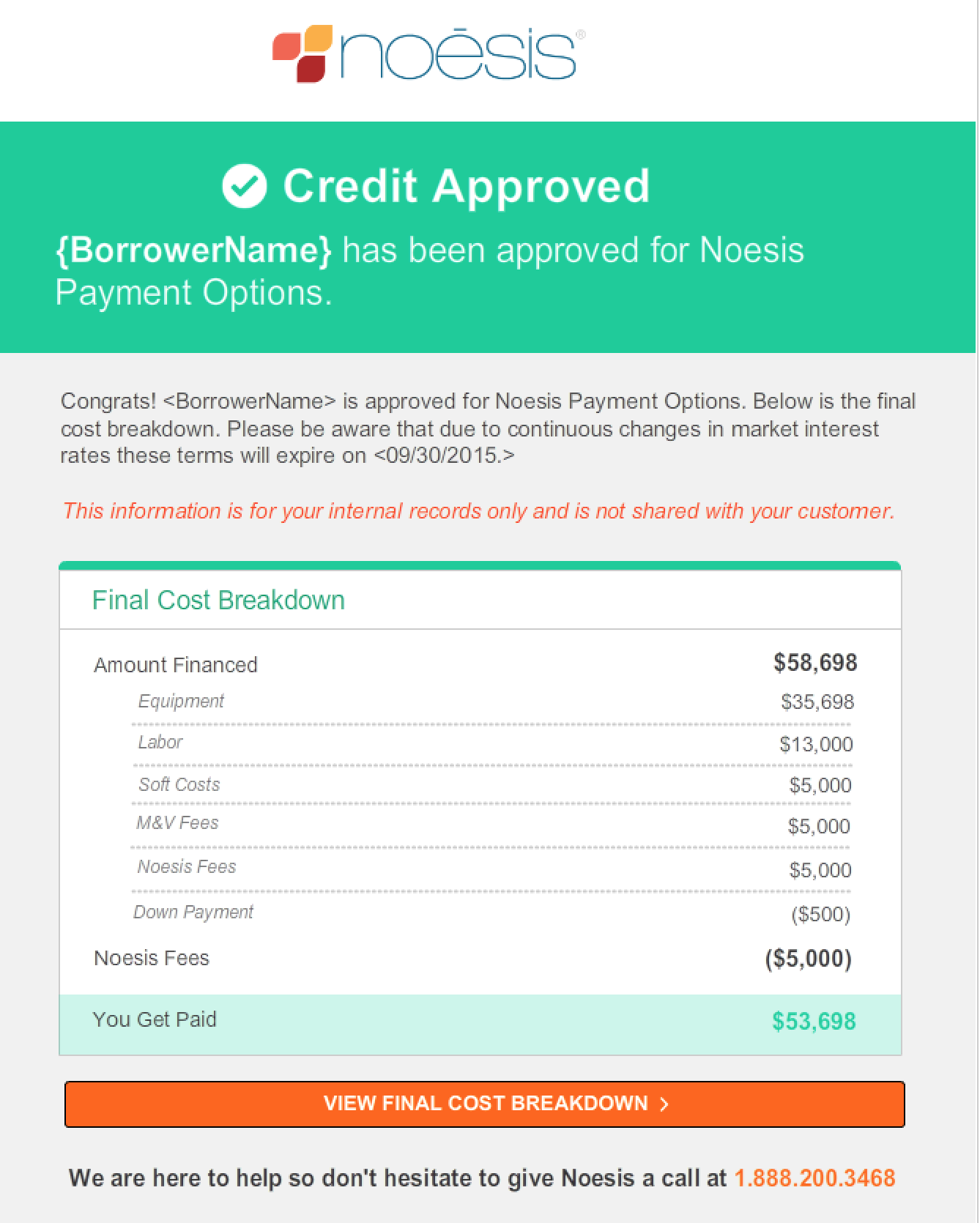 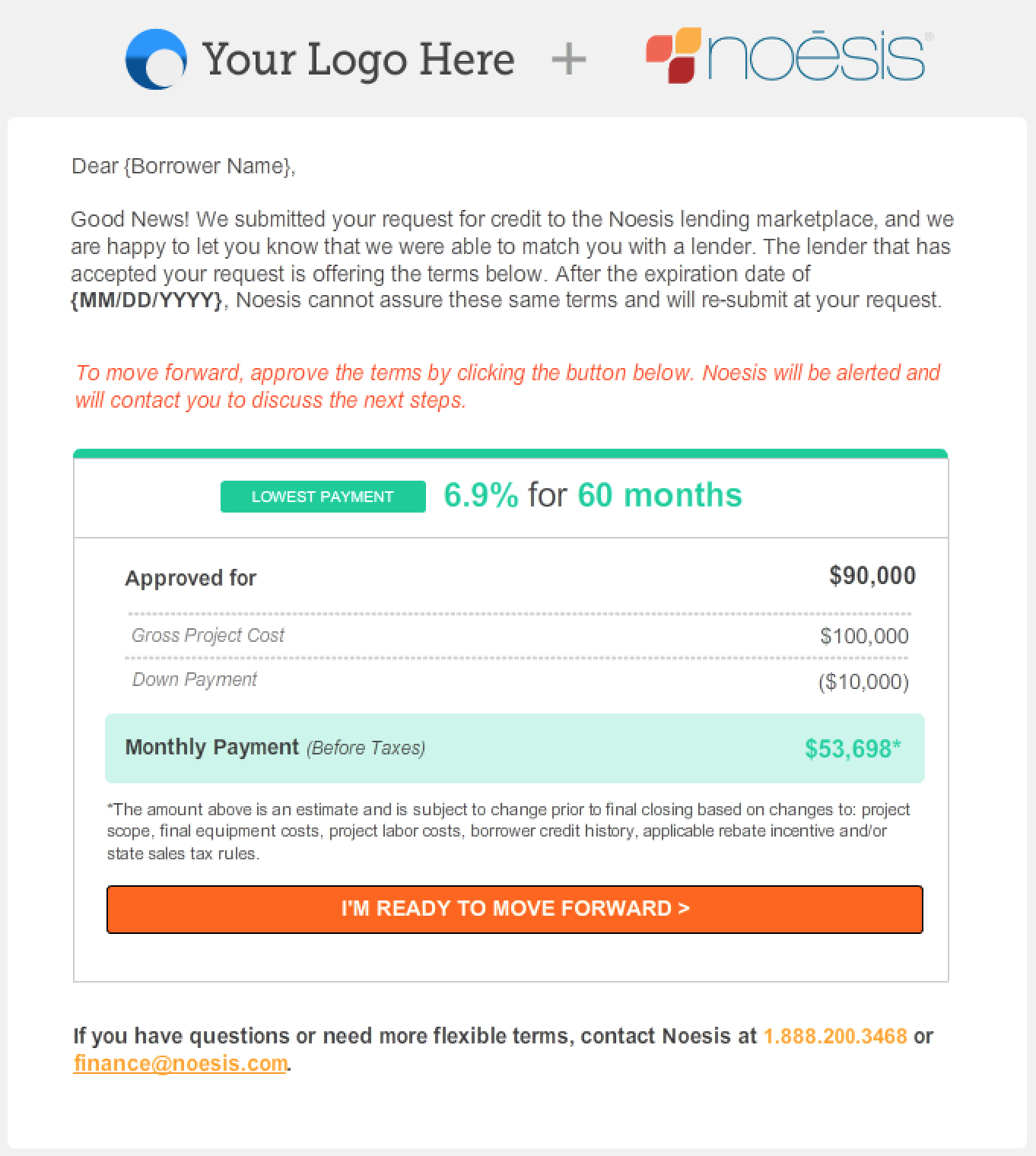 [Speaker Notes: Do we need to include Standard vs Base Credit Project Package, Credit Products Project Pipeline Dashboard, 3IA, Approved Credit Terms Email, Final Cost Breakdown?]
Standard vs. Premium
NOESIS PLATFORM
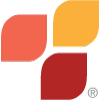 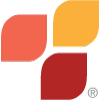 [Speaker Notes: This slide is primar]
Lender Portal
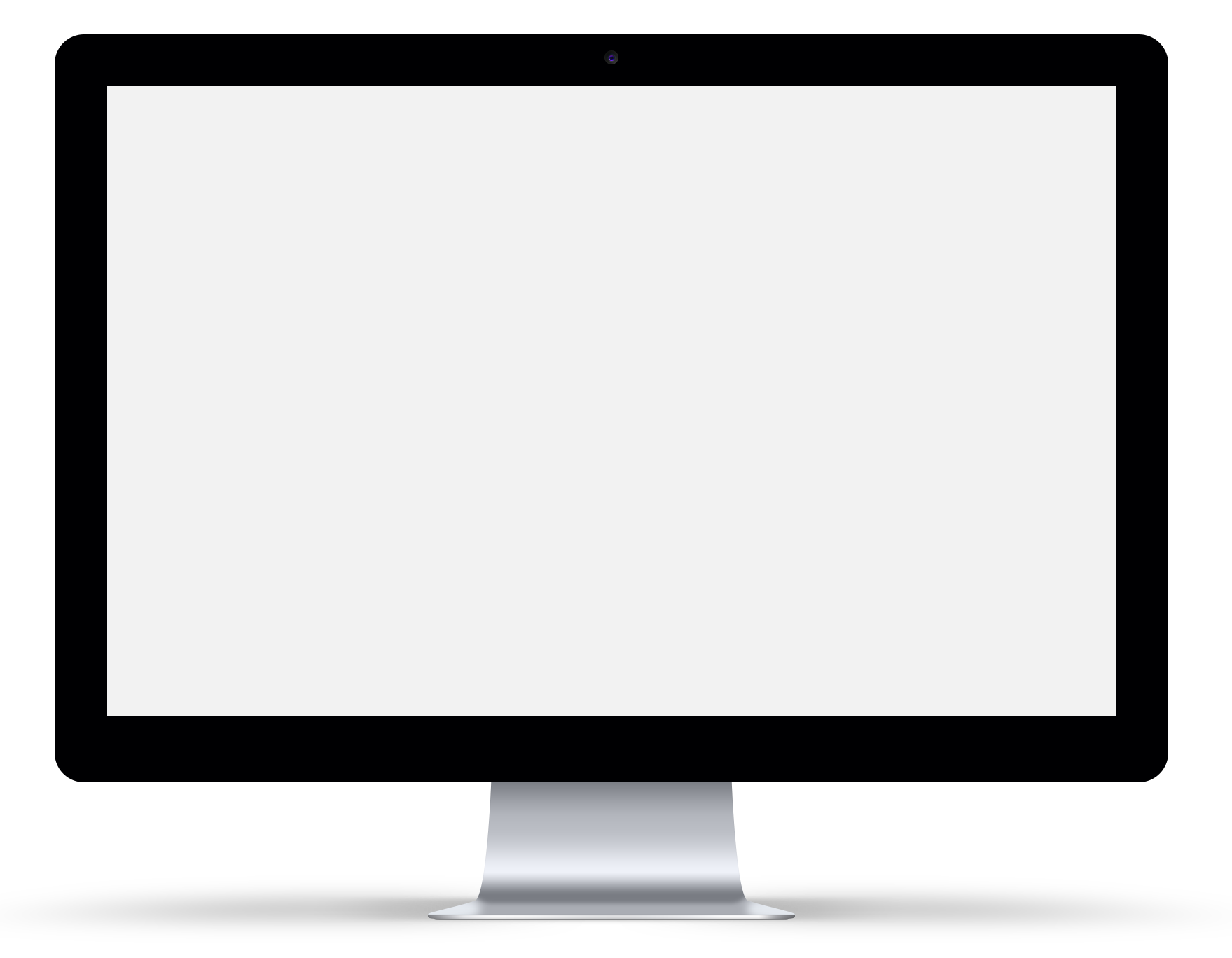 What is it?
An underwriting web application in which the Noesis Credit Team members interact with a marketplace of lending partners once a credit application is submitted. In underwriting, the credit team submits a deal to lender that includes the Noesis credit score, financial docs, and recommended terms with the lender to quickly negotiate and approve or reject deals.
DO NOT USE:
 Lending Portal
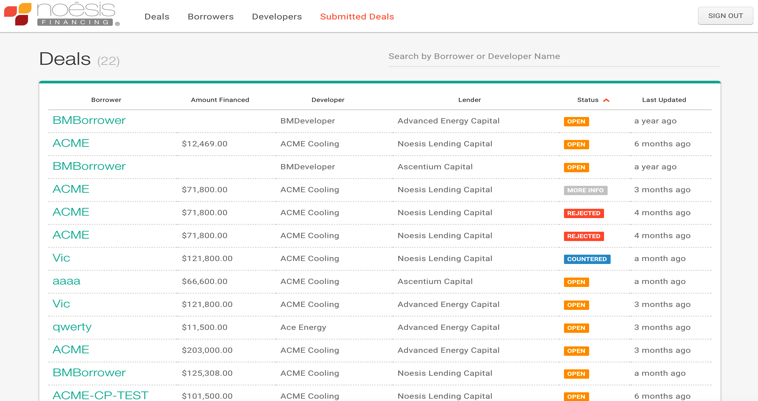 What’s Included in a Submitted Deal
LENDER PORTAL
The deal brief includes an overview of Noesis credit analysis & score, borrower profile, developer profile and project details.
Lenders and Noesis credit team securely share financial and project documents.
Once Noesis does the initial credit analysis and collects required financial docs, the deal is submitted to a lender that is the best match with the borrower. The submitted deal comes with recommended terms based on our custom credit products. The deal is negotiated until final terms are approved or rejected.
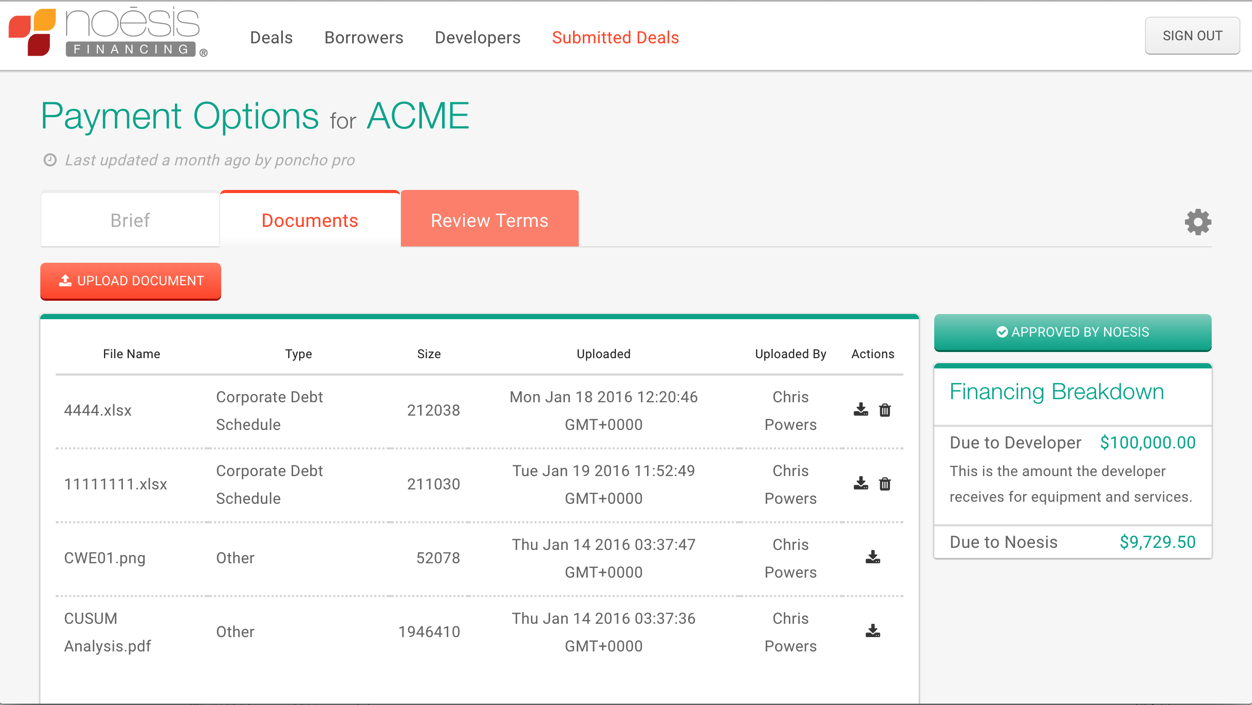 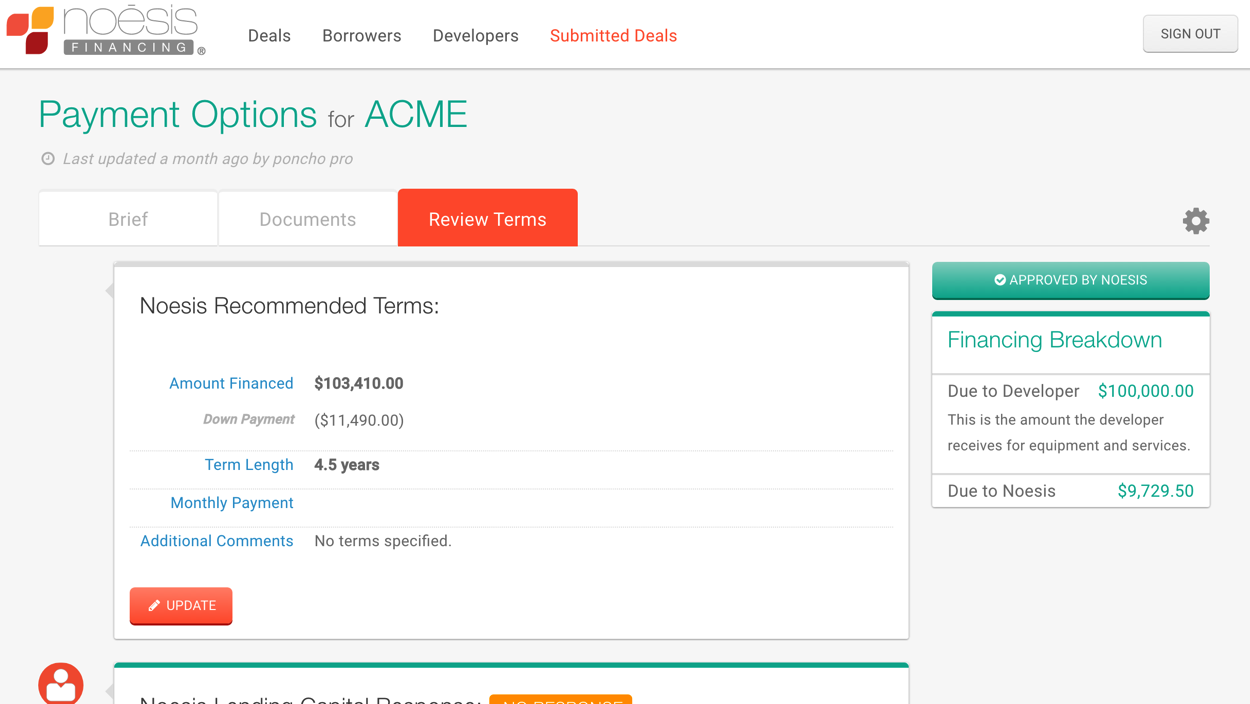 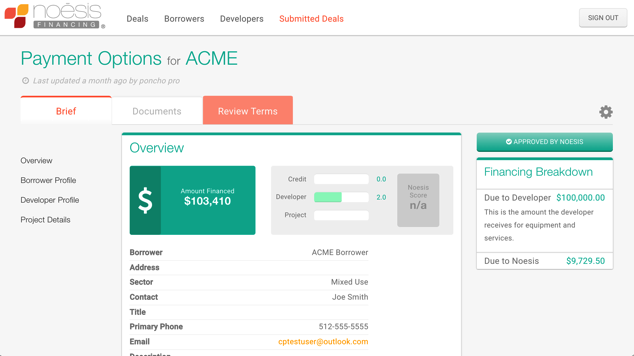 DO NOT USE:
 RFQ
Borrower Portal (Coming Soon)
What is it?
A secure portal that allows the Noesis credit team to request, track, and collect documents from the borrower.